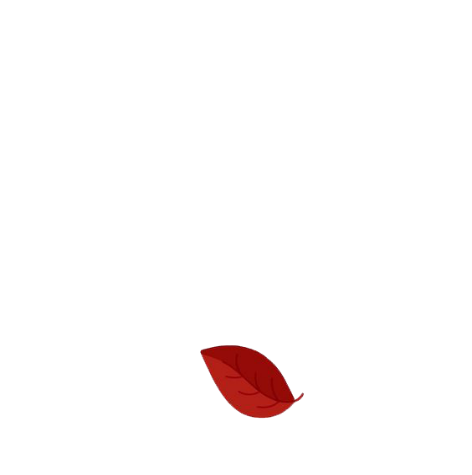 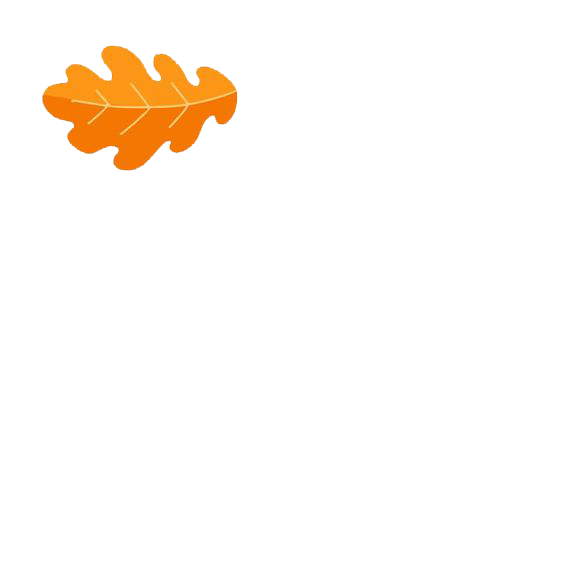 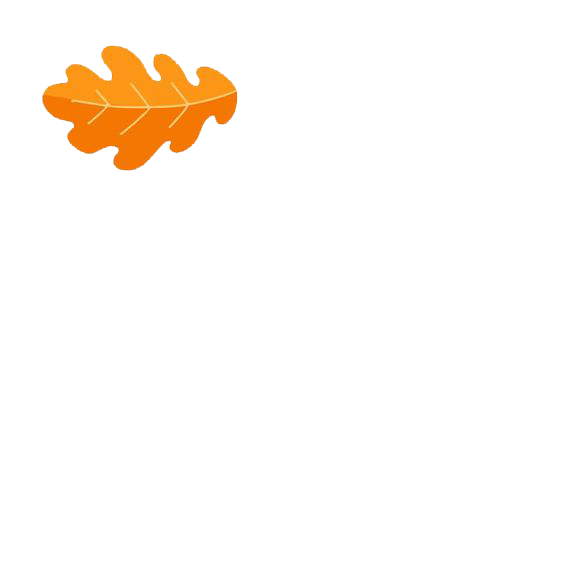 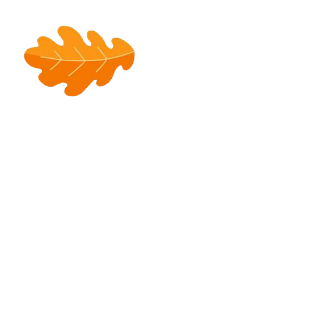 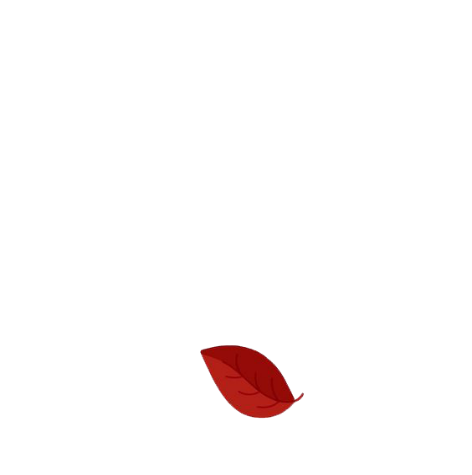 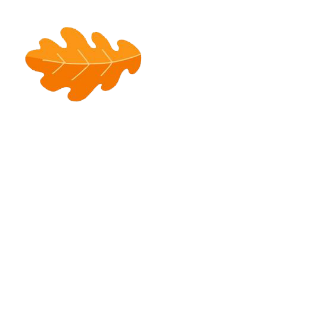 Toán
Luyện tập
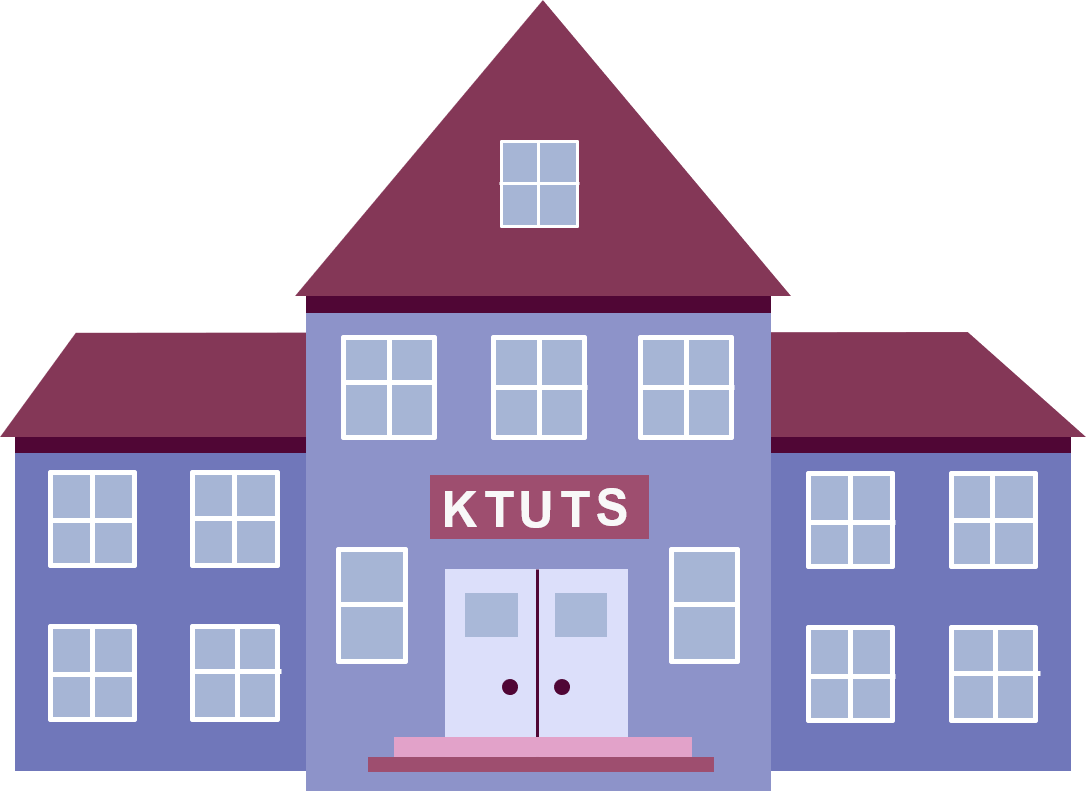 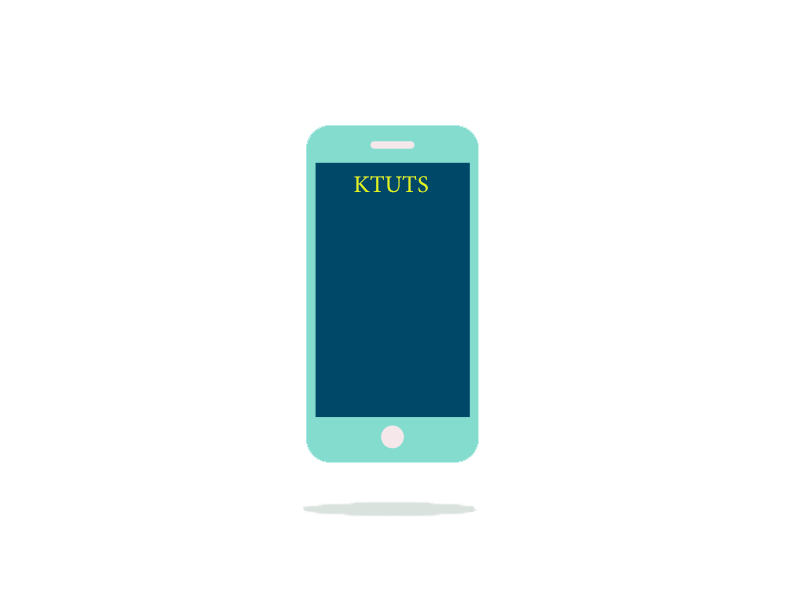 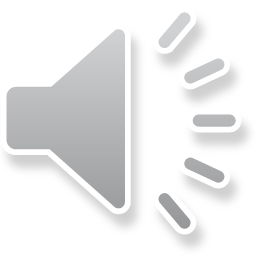 Đặt tính rồi tính
80 080 : 157
80080   157
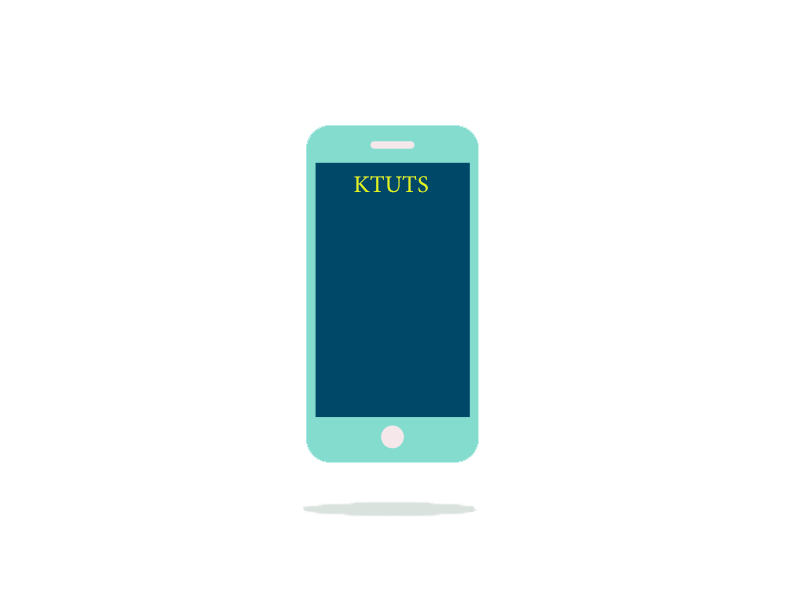 158
510
10
Tiếp theo
Đặt tính rồi tính
51 865 : 253
51865   253
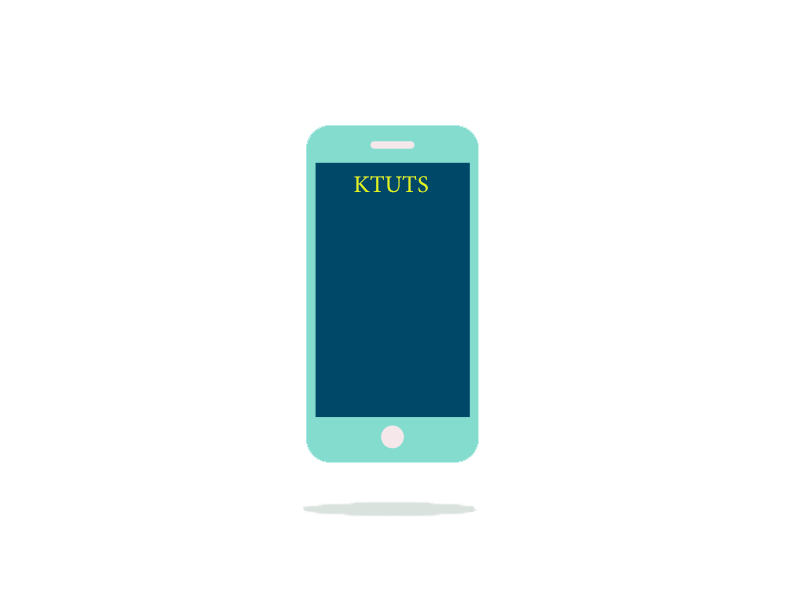 1265
205
0
Tiếp theo
HÃY SẴN SÀNG!
CHÀO MỪNG ĐẾN VỚI TRÒ CHƠI THOÁT HIỂM!
Xin chúc mừng, bạn đã được chọn trở thành người chơi mới
…
Hãy tìm gợi ý và giải câu hỏi để 
có thể thoát khỏi những căn phòng bị khóa.
CHÚC MAY MẮN!
THOÁT HIỂM
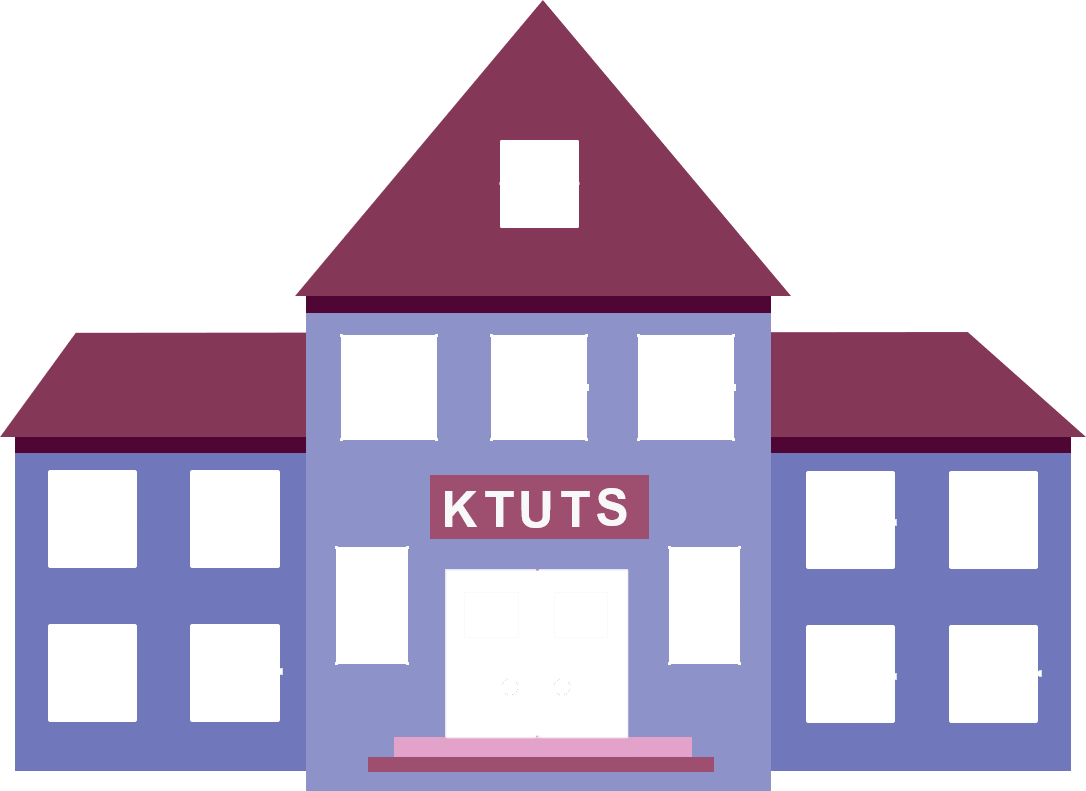 Hãy tìm và giải gợi ý để có được thể thoát khỏi những căn phòng bị khóa.
CHÚC MAY MẮN!
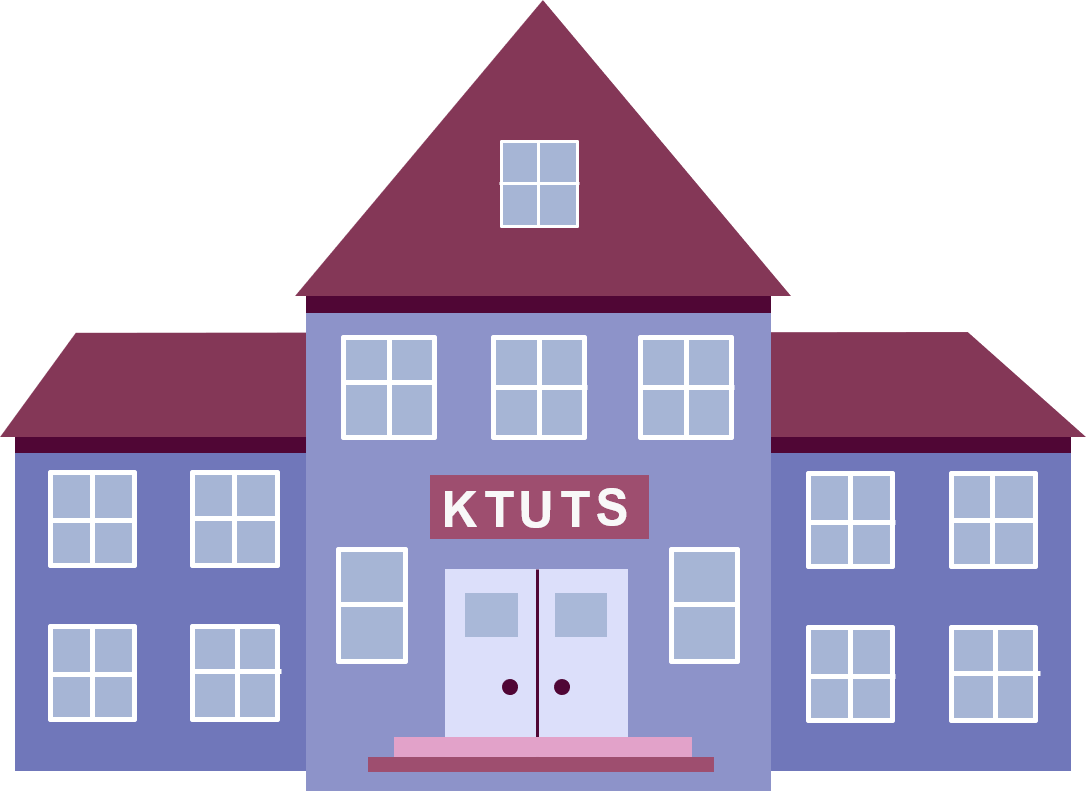 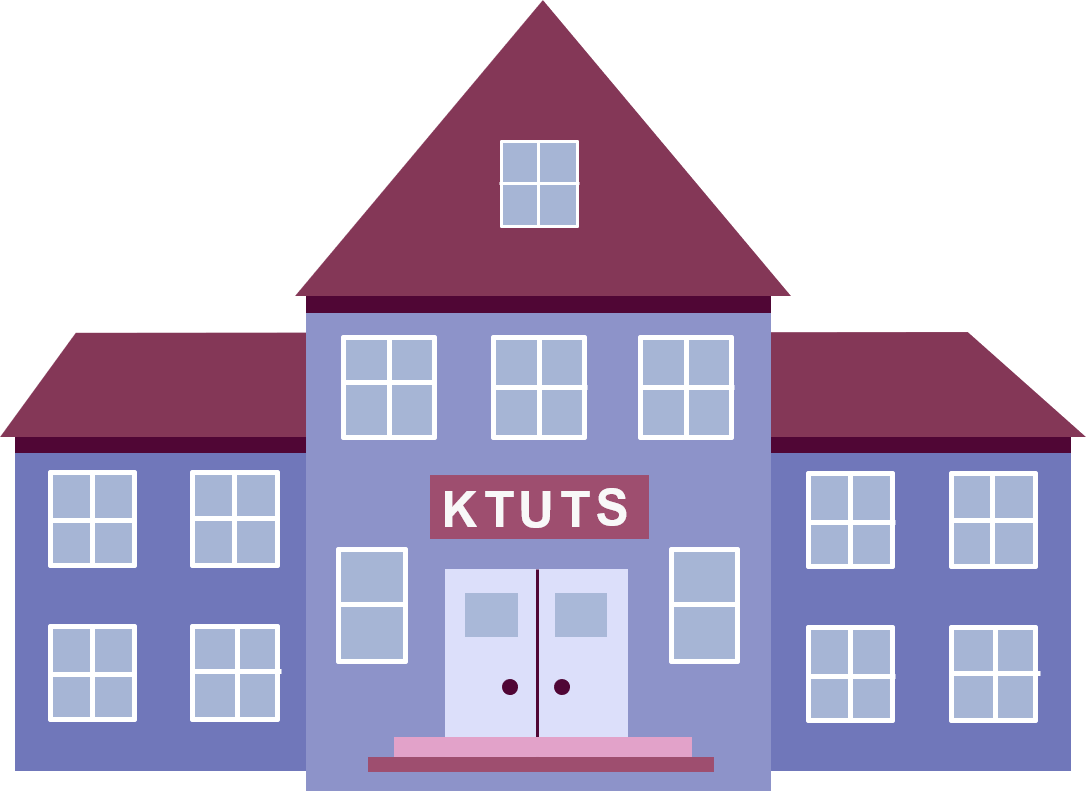 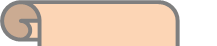 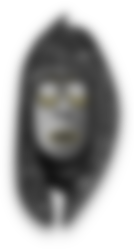 [Speaker Notes: Nhấn vào cuộn giấy
Nhấn vào cửa
Nhấn vào vùng màu đen để chuyển trang.]
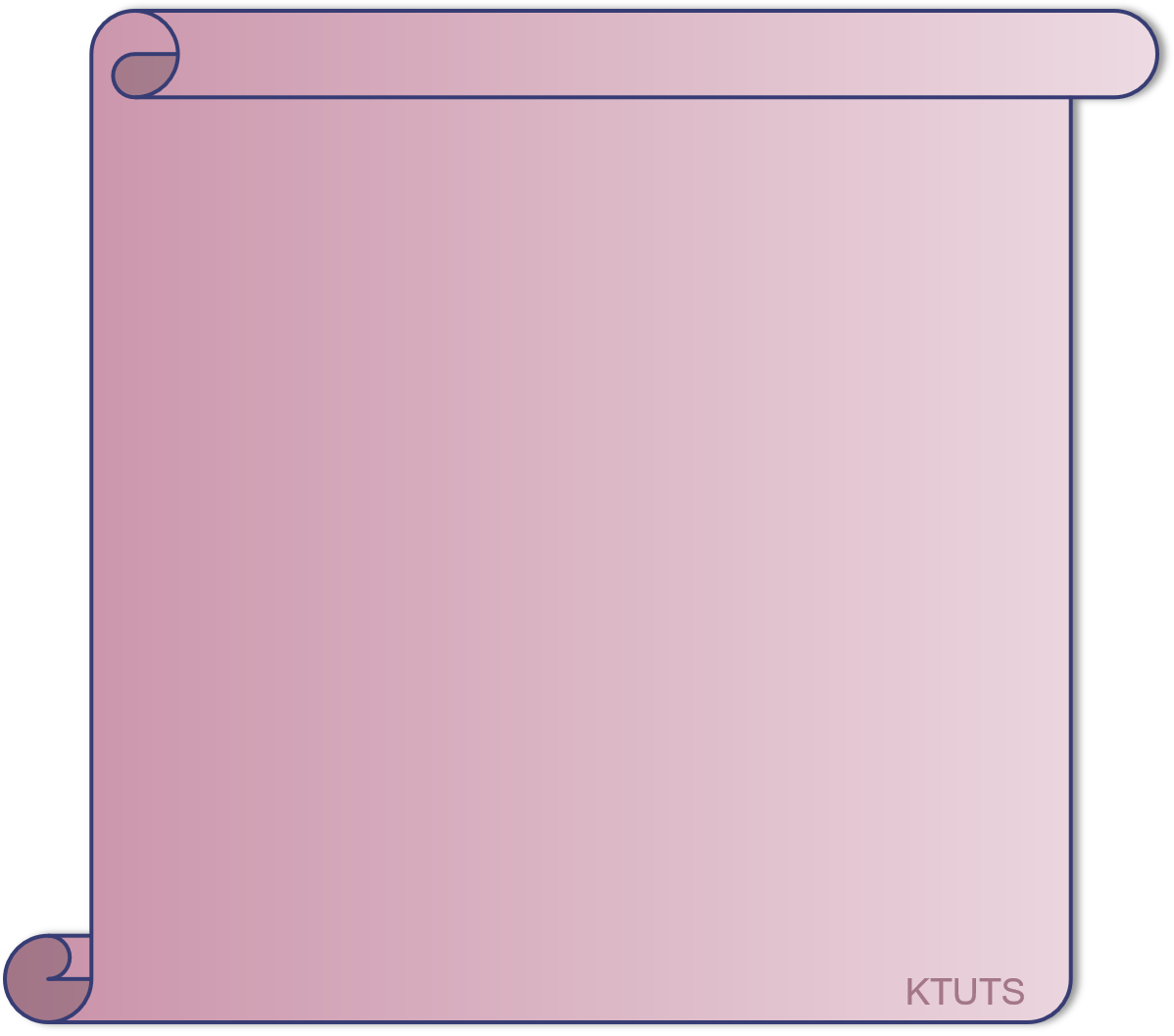 Đặt tính rồi tính
54 322 : 346
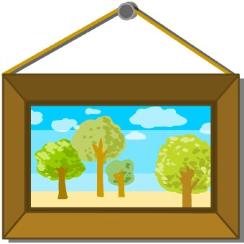 KTUTS
54322   346
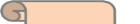 1972
154
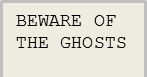 157
155
2422
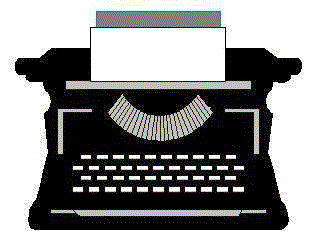 156
157
000
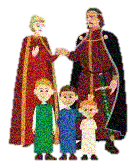 158
159
Đáp án
KTUTS
[Speaker Notes: Nhấn khung bên phải bức tranh  nhấn cuộn giấy  giải toán  nhấn ngăn tủ 157  nhấn vào trong  nhấn chìa khóa  nhấn vùng màu đen]
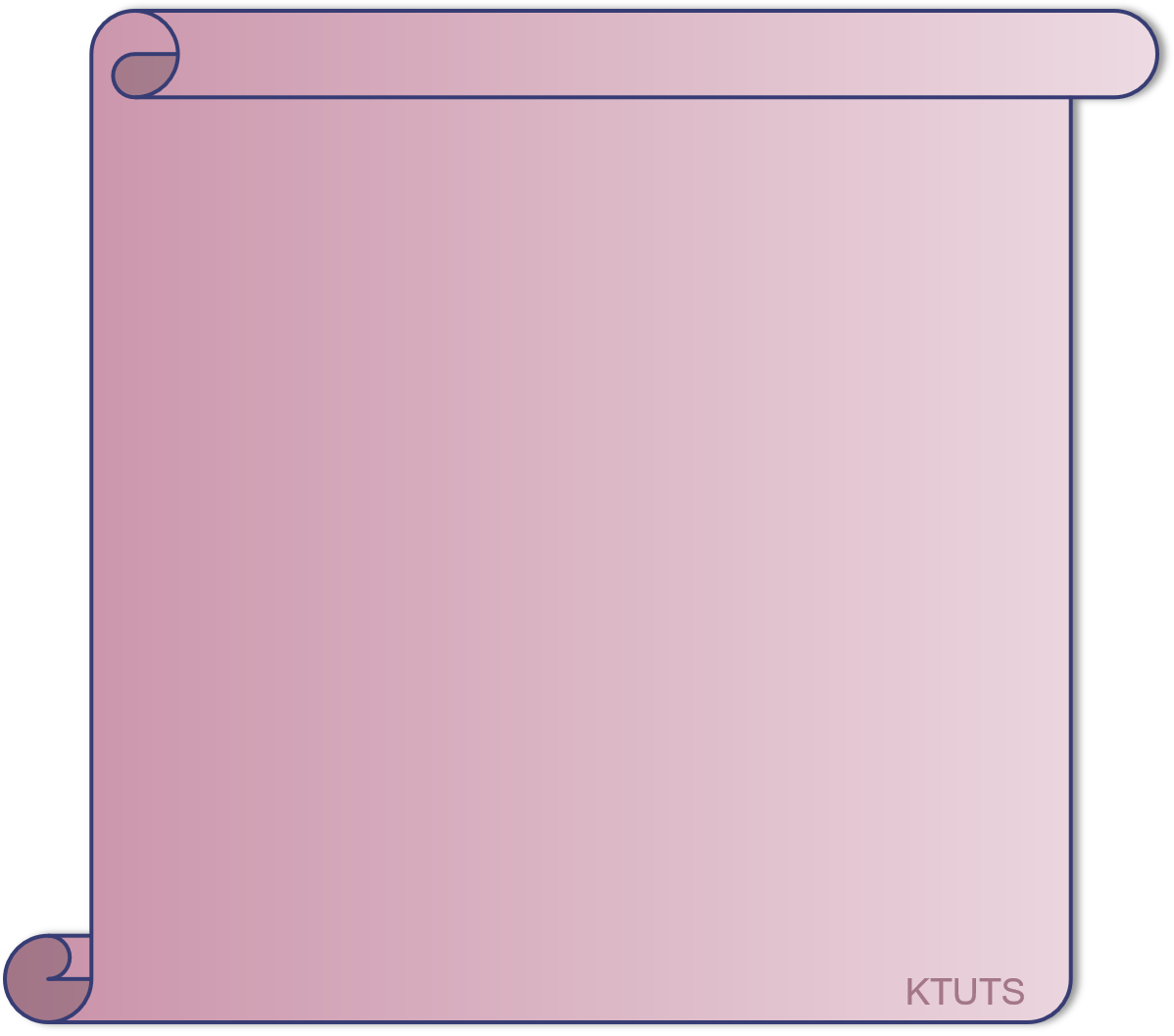 Đặt tính rồi tính
25 275 : 108
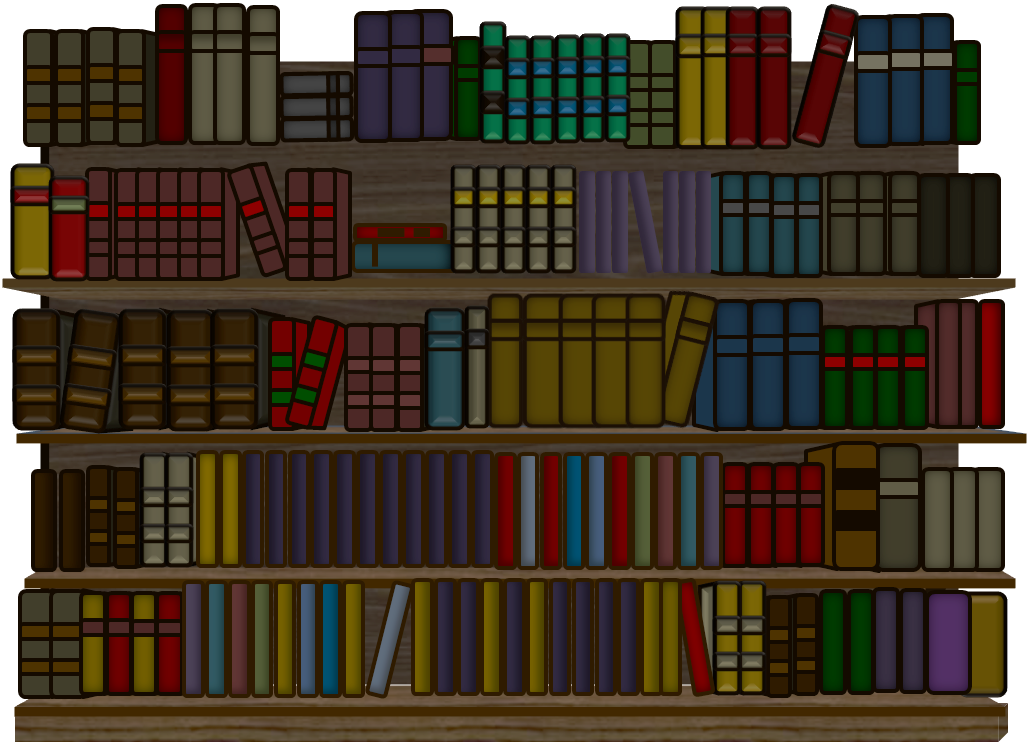 25275   108
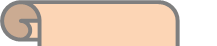 0367
234
0435
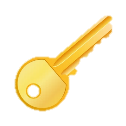 003
KTUTS
Đáp án
[Speaker Notes: Nhấn tranh  nhấn cuộn giấy  giải toán  nhấn quyển sách phát sáng  nhấn chìa khóa  nhấn vùng màu đen]
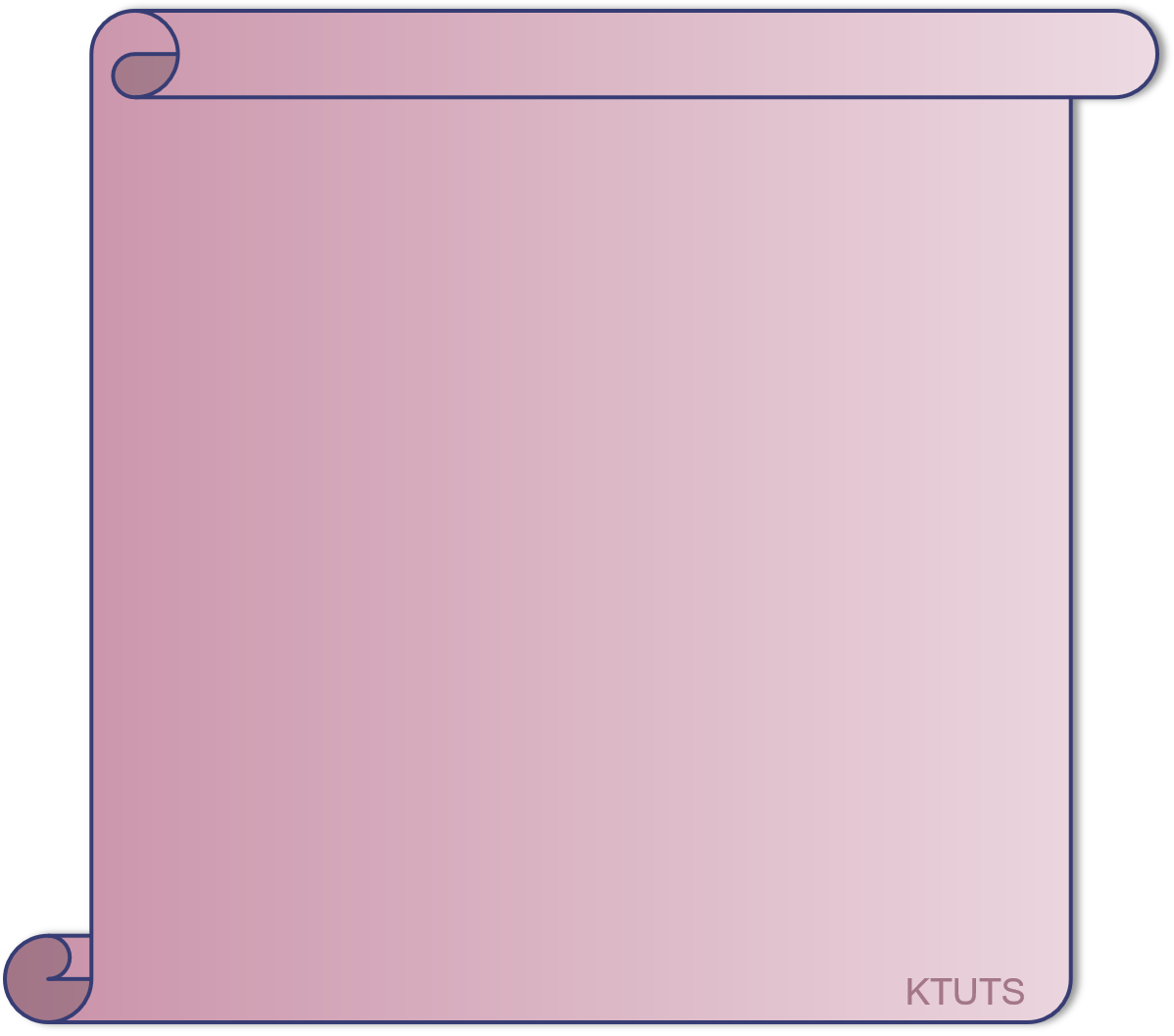 Đặt tính rồi tính
86 679 : 214
KTUTS
86679   214
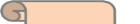 0107
405
009
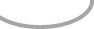 Đáp án
KTUTS
[Speaker Notes: Nhấn đèn  nhấn cuộn giấy  giải toán  khoảng nâu đậm giữa mũi tên và ngôi sao  nhấn đèn pin  nhấn đèn pin  nhấn vùng màu đen]
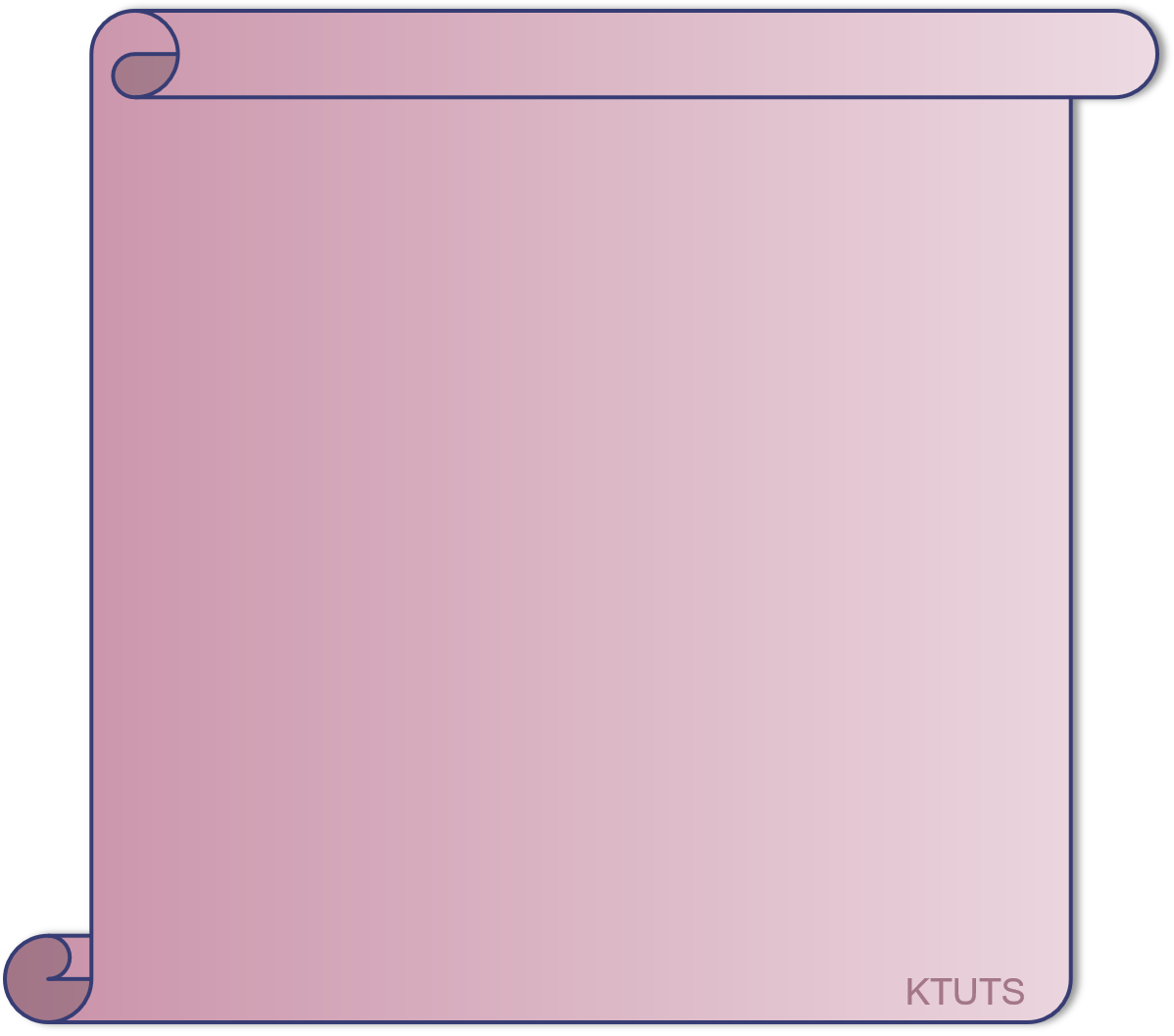 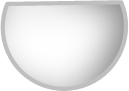 Người ta chia đều 18kg muối vào 240
 gói. Hỏi mỗi gói có bao nhiêu gam muối?
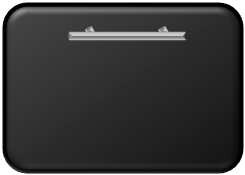 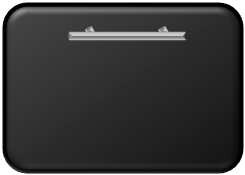 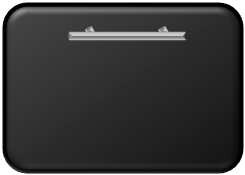 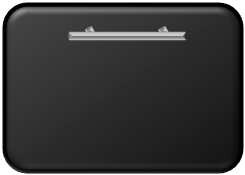 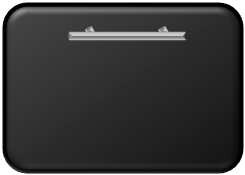 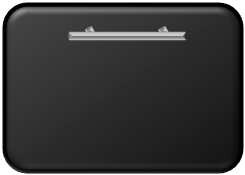 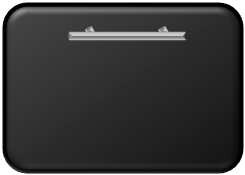 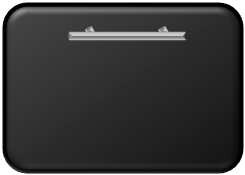 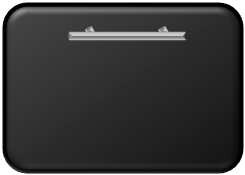 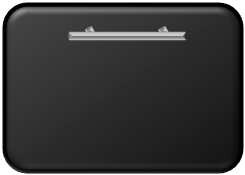 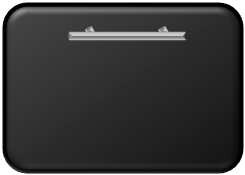 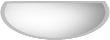 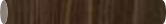 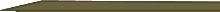 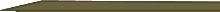 Đổi: 18kg = 18 000 g
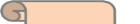 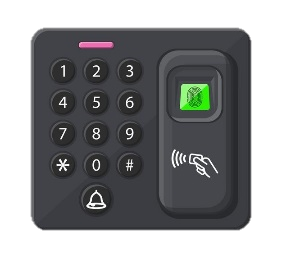 Số gam muối trong mỗi gói là:
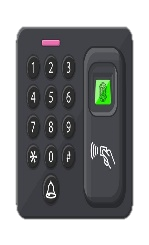 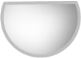 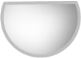 18 000 : 240 = 75 (g muối)
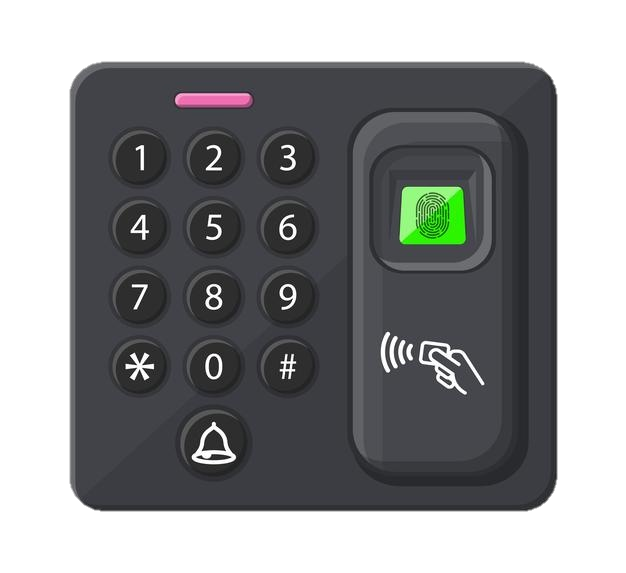 Đáp số: 75 g muối
KTUTS
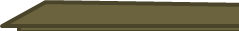 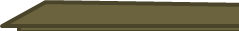 Đáp án
[Speaker Notes: Nhấn vào bất kì điểm nào trên màn đen  để đèn pin chạy hết, dừng hẳn  nhấn công tắc  nhấn cửa lò nướng  nhấn cuộn giấy  nhấn cuộn giấy  (nhấn vào trang giấy để phân tích đề) giải toán  nhấn bảng khóa điện tử trên cửa  mật khẩu mở cửa là 75: nhấn vào số 7  nhấn số 5  nhấn chuông  nhấn vùng màu đen]
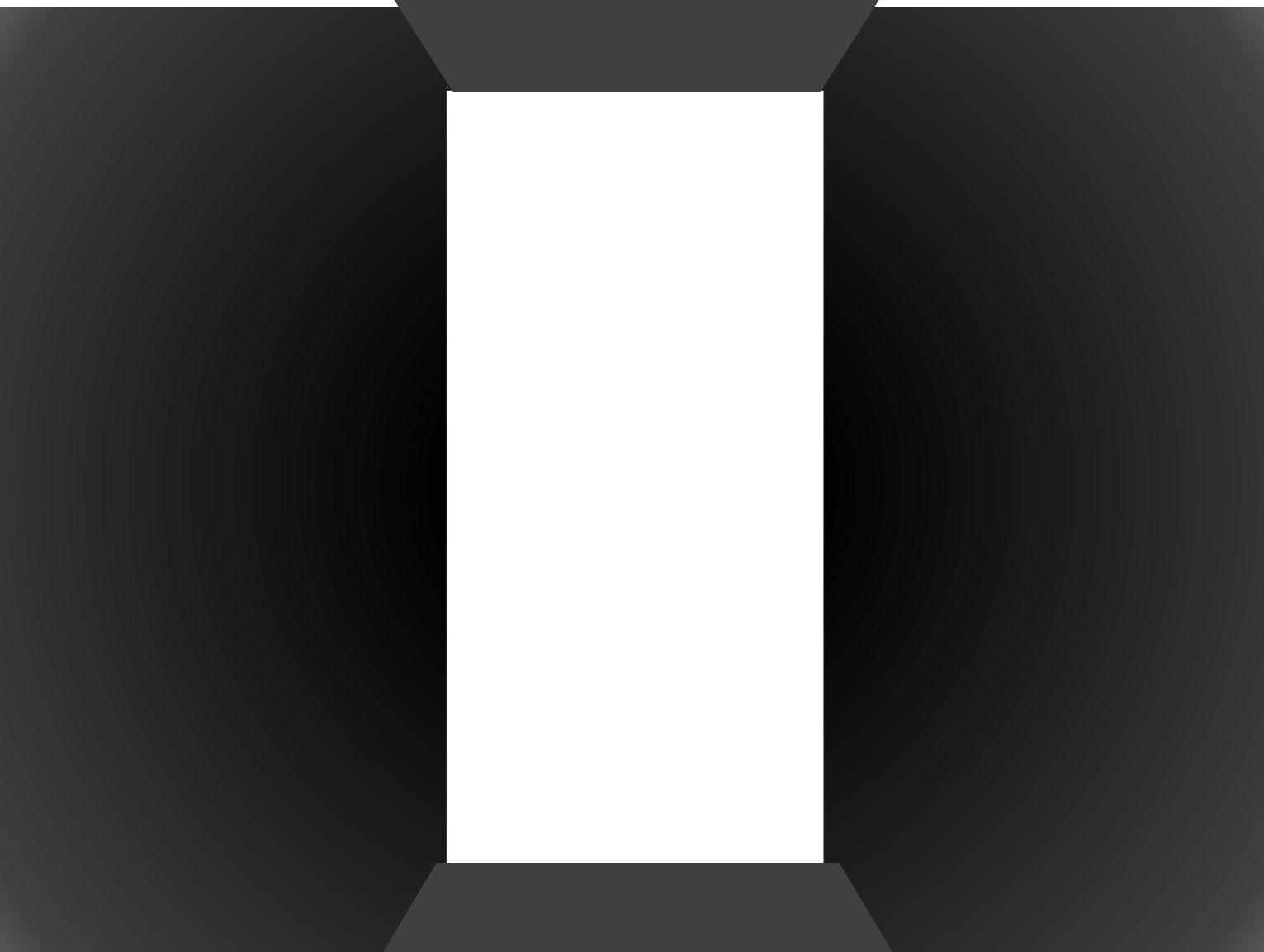 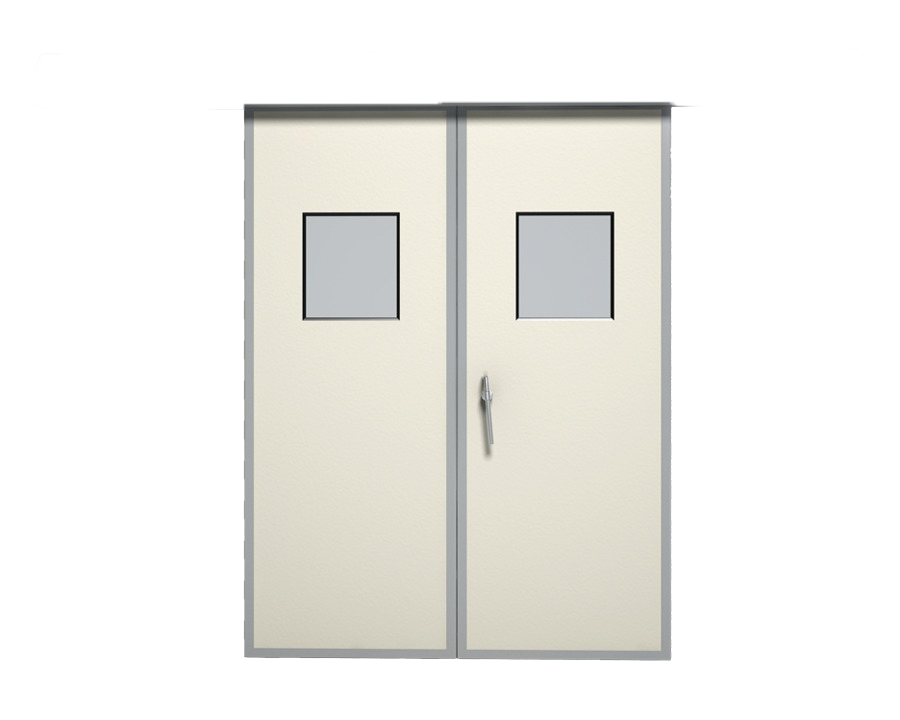 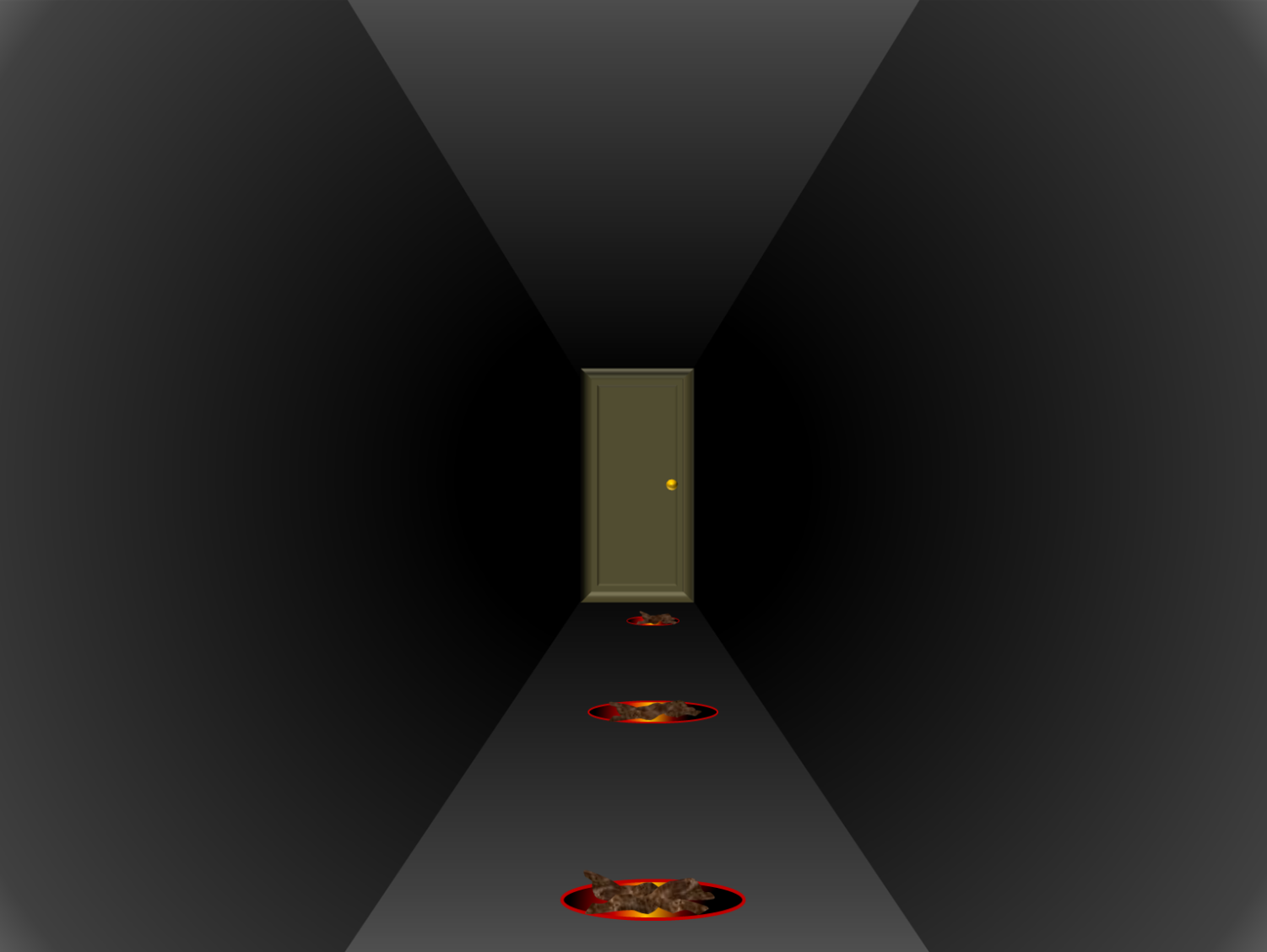 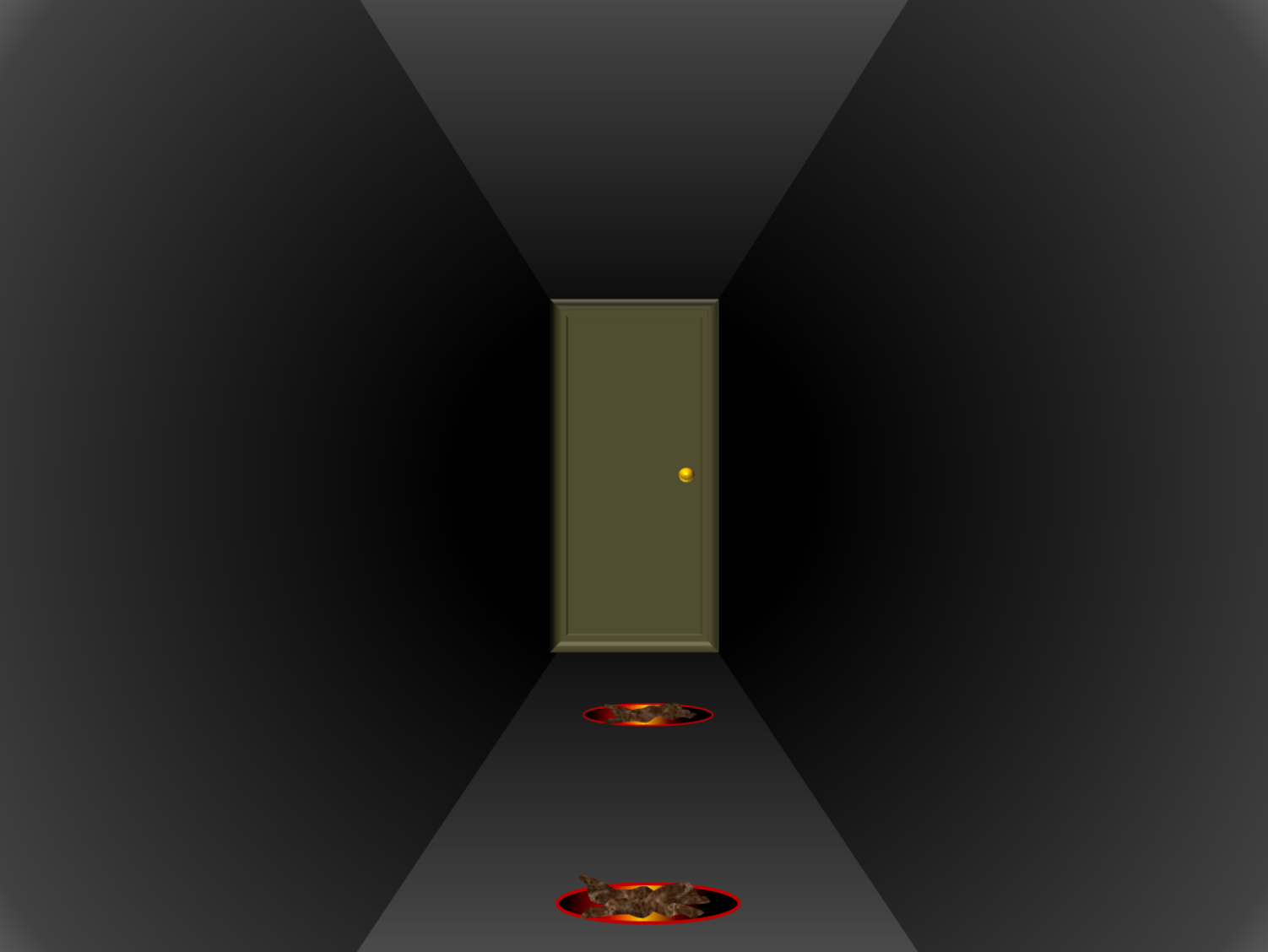 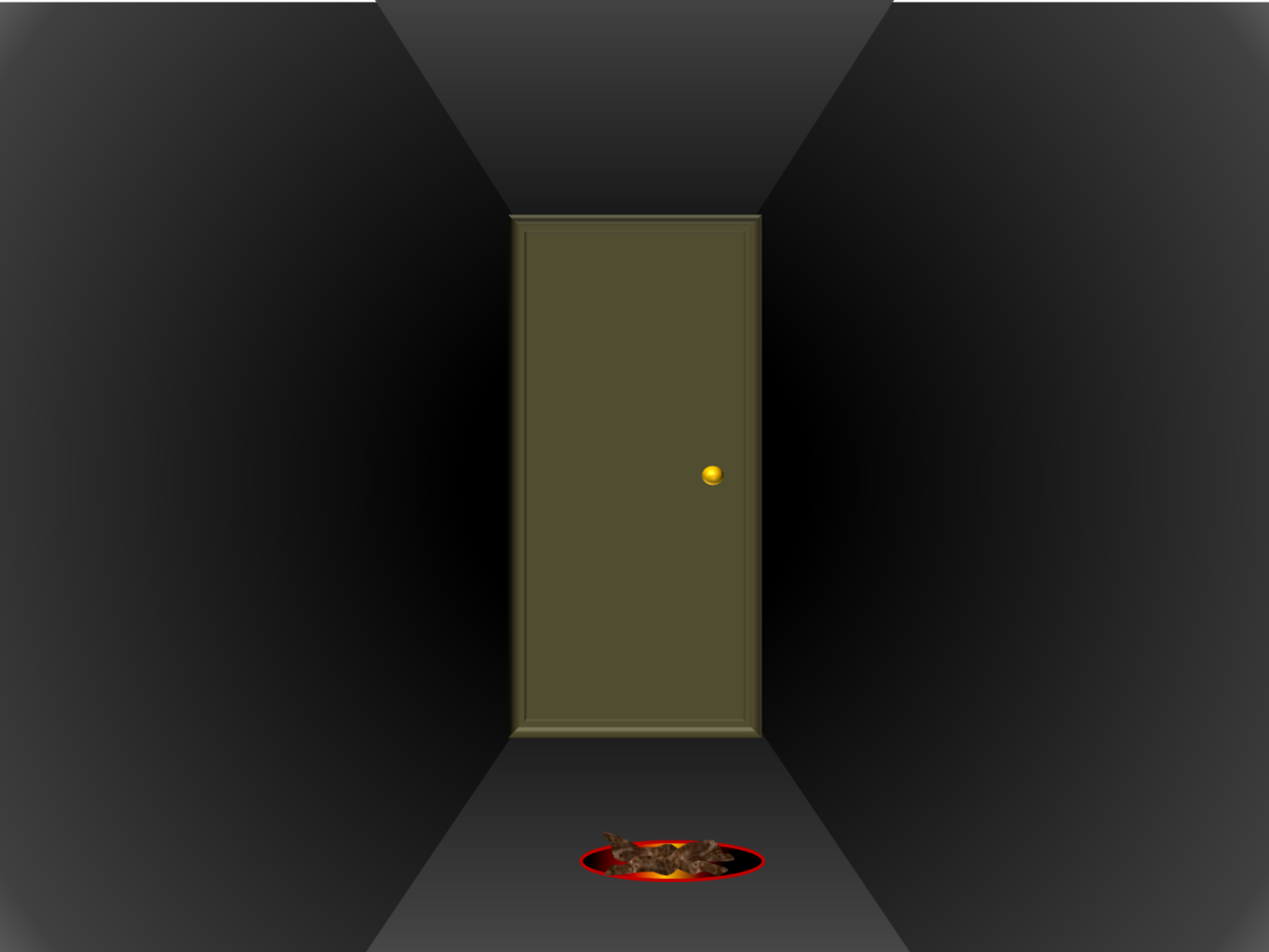 Chọn câu trả lời đúng:
13660 : 130 = ?
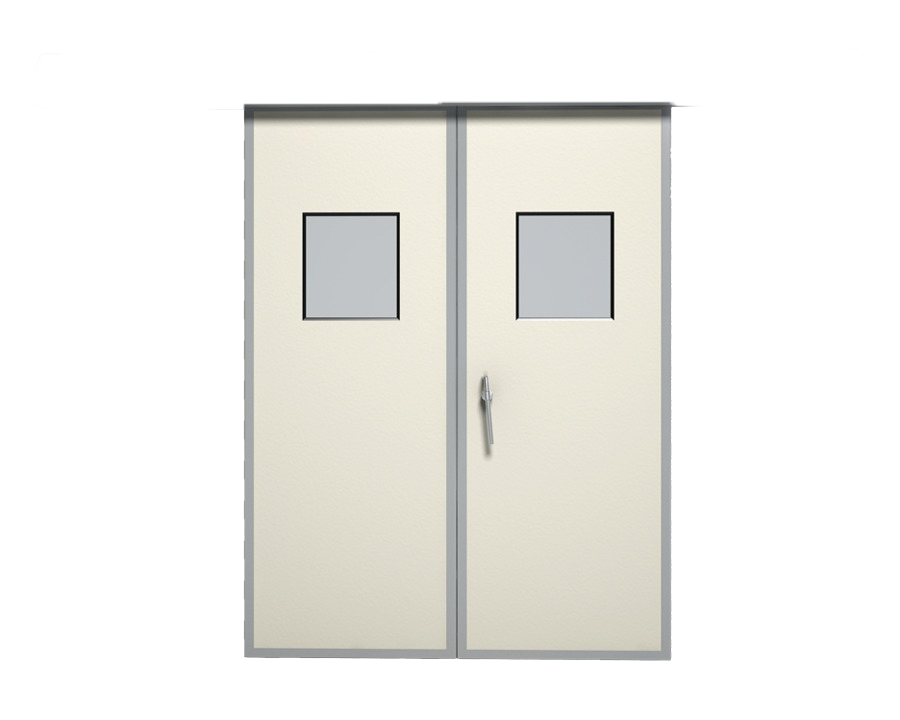 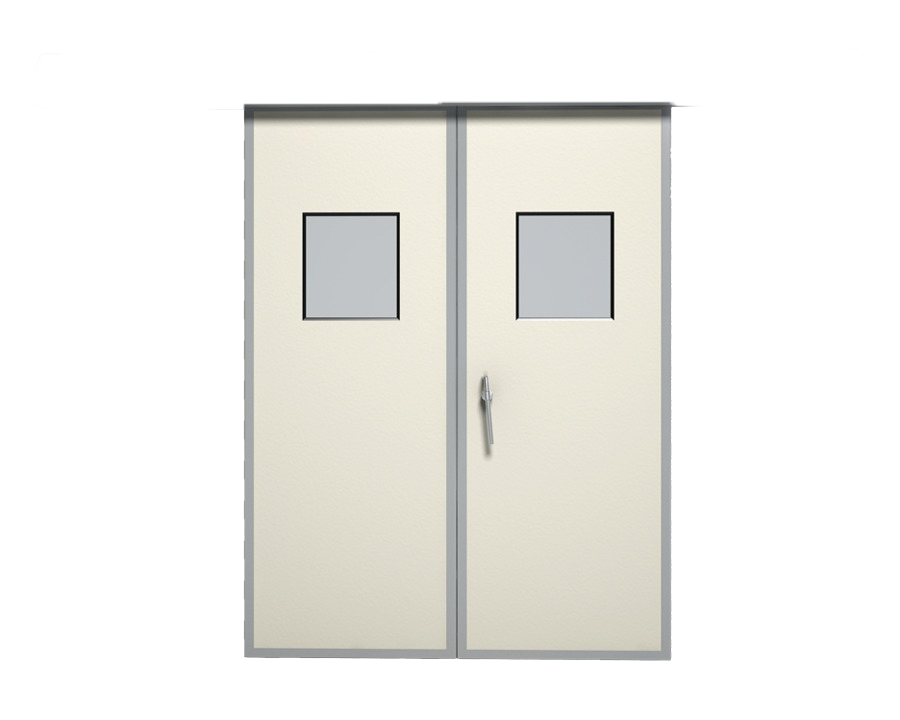 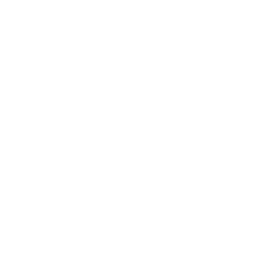 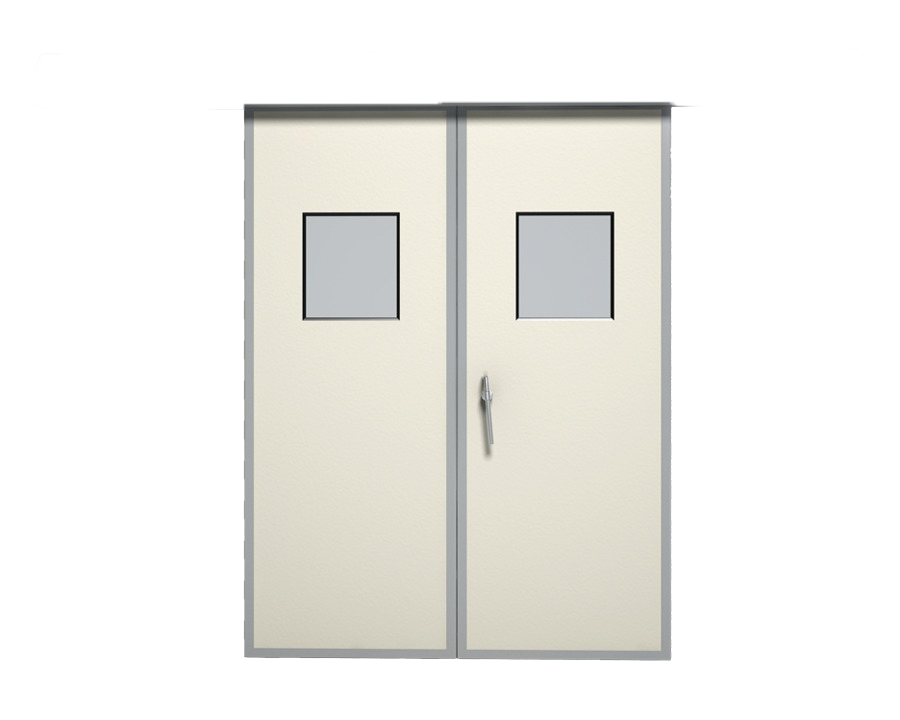 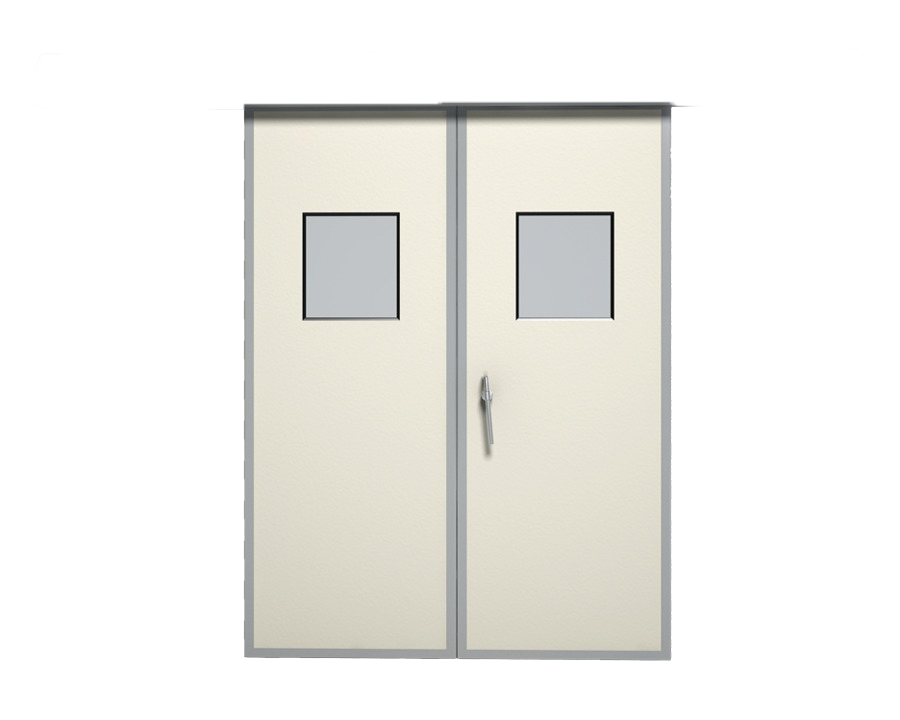 A. 13660 : 130 = 15 (dư 1)
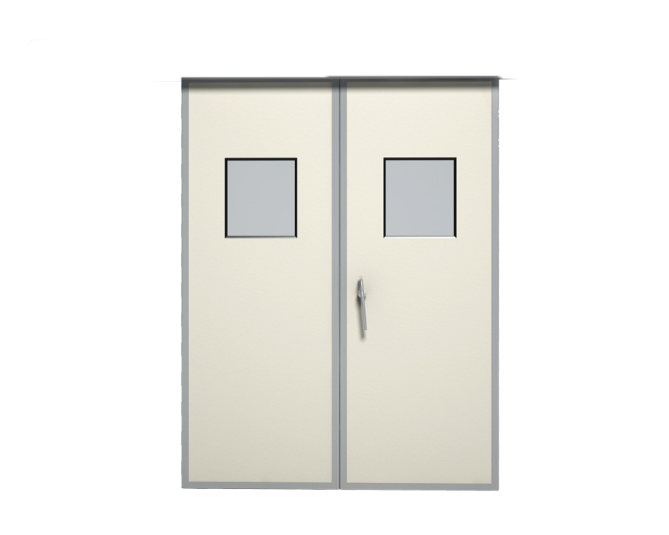 B. 13660 : 130 = 15 (dư 10)
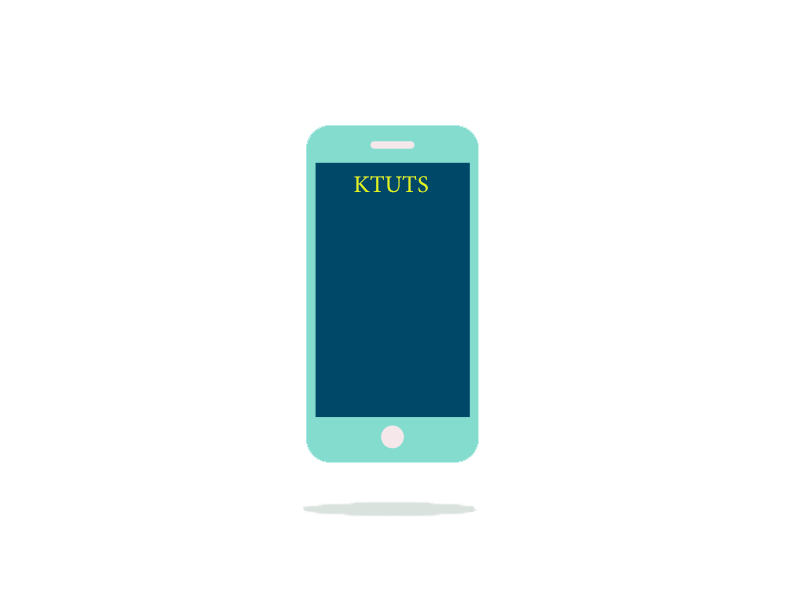 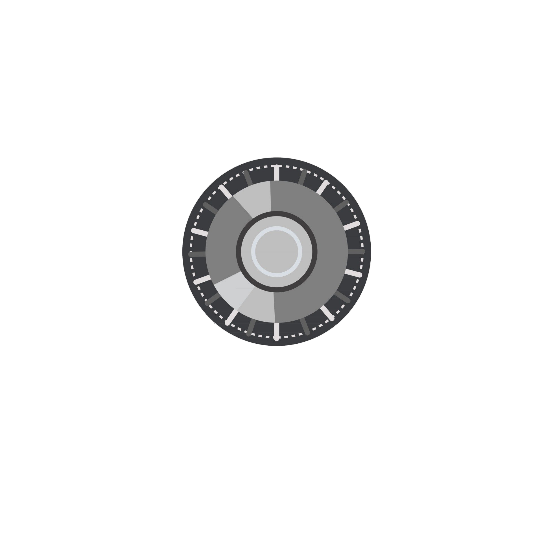 C. 13660 : 130 = 105 (dư 1)
D. 13660 : 130 = 105 (dư 10)
Mở cửa
Đáp án
[Speaker Notes: Chờ hiện khóa tròn  nhấn khóa  chờ hiện câu hỏi  làm theo chỉ dẫn]
TẠM BIỆT!
HẸN GẶP LẠI!
Xin chúc mừng! 
Các bạn thật tài giỏi
…
KTUTS